Вся правда о парителях….
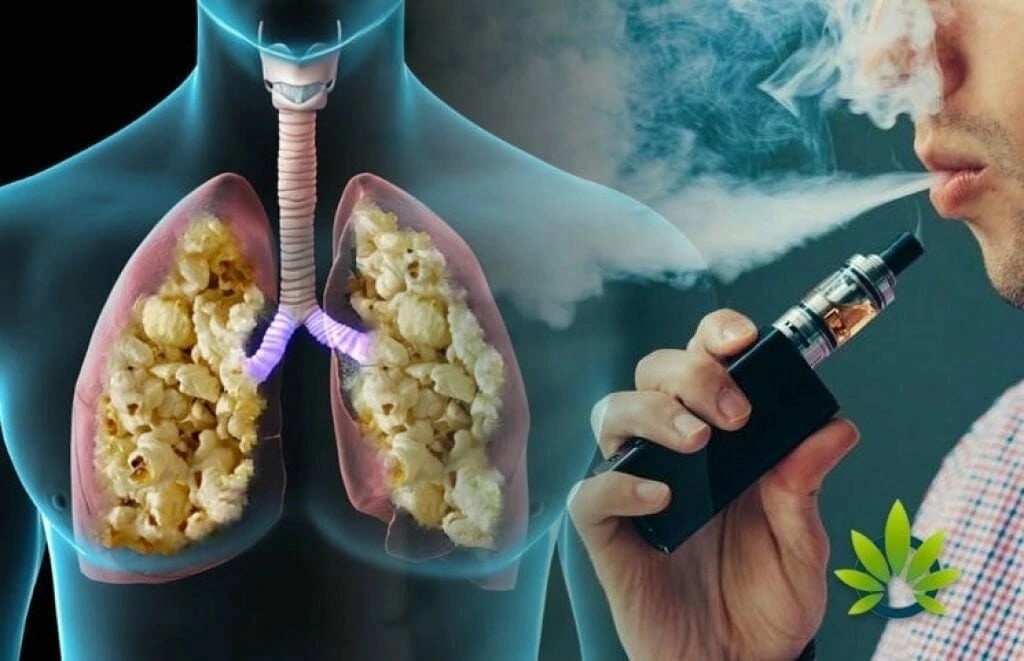 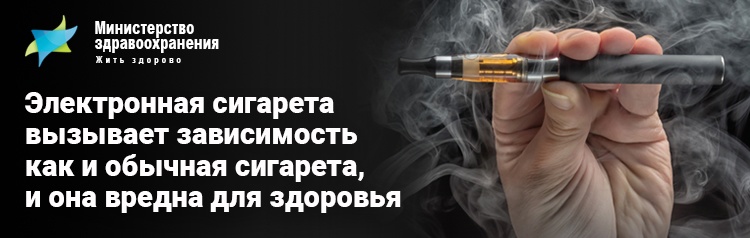 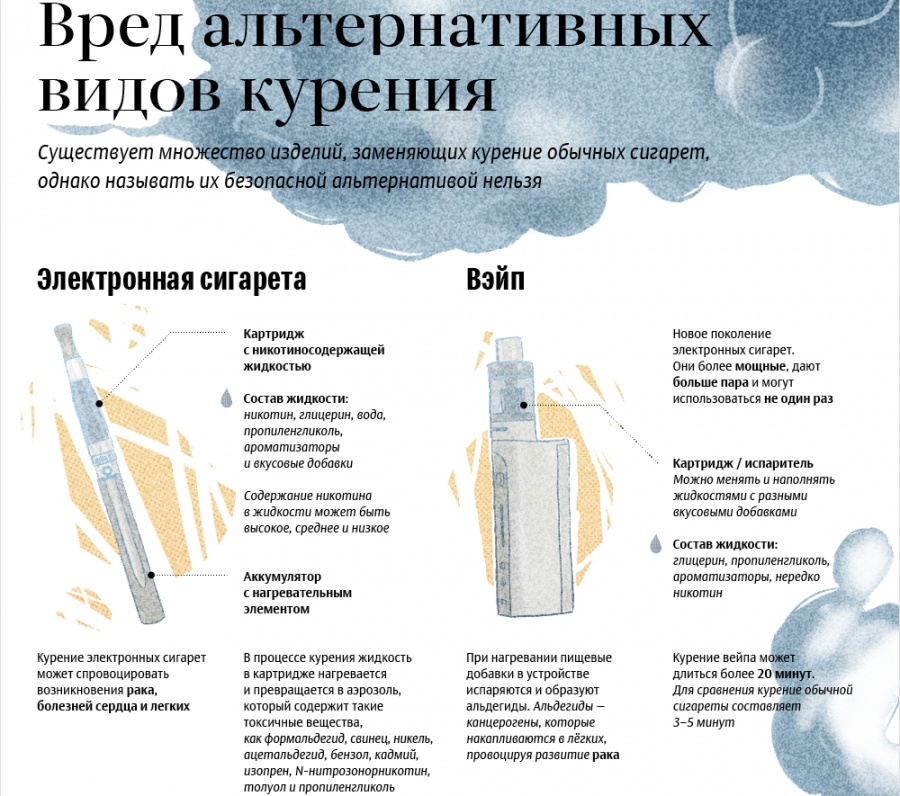 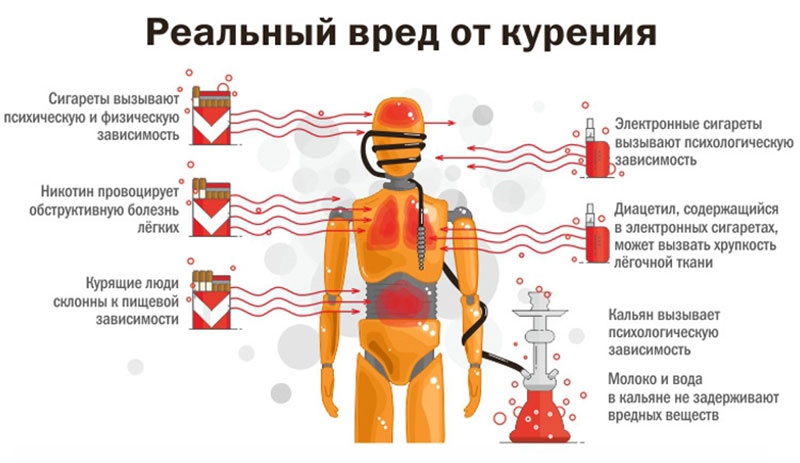 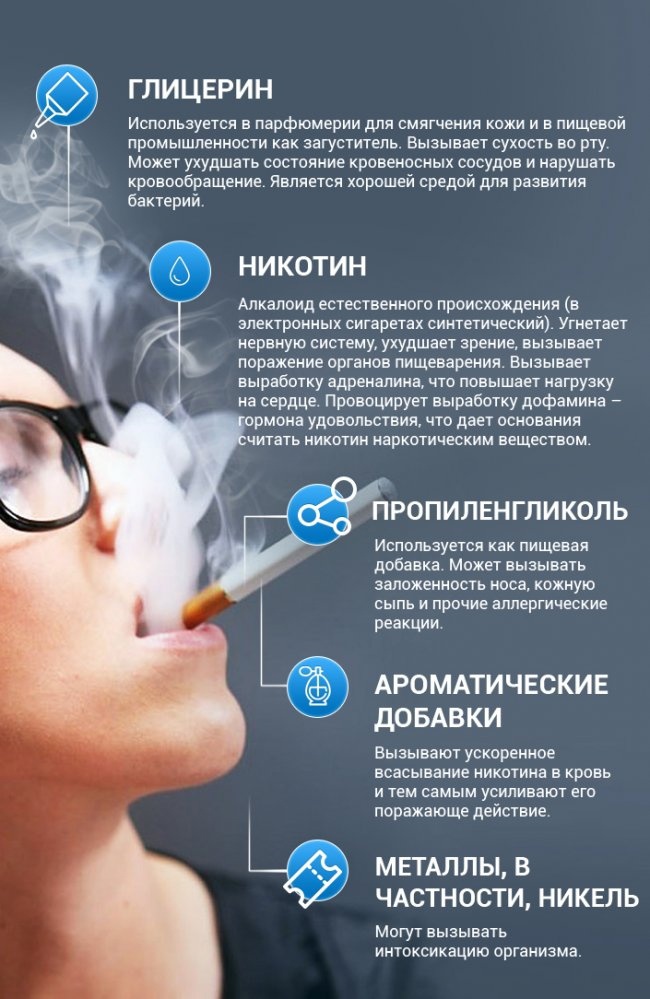 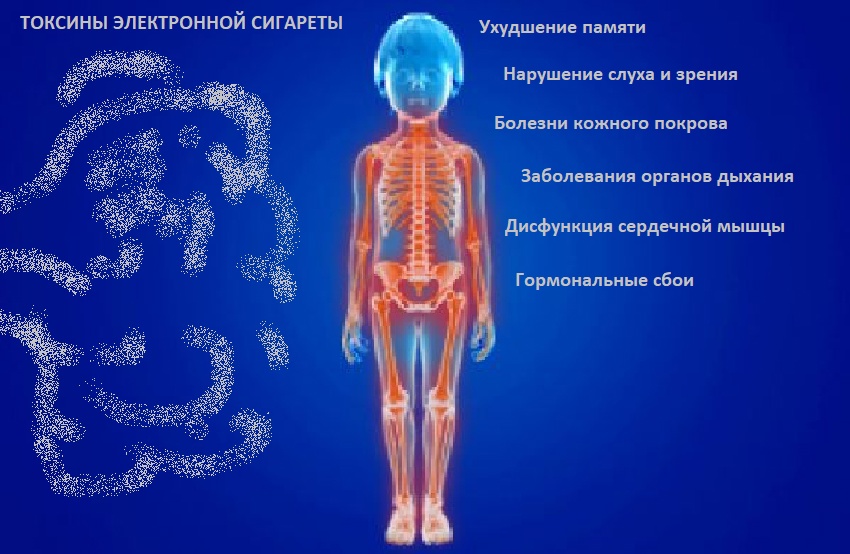